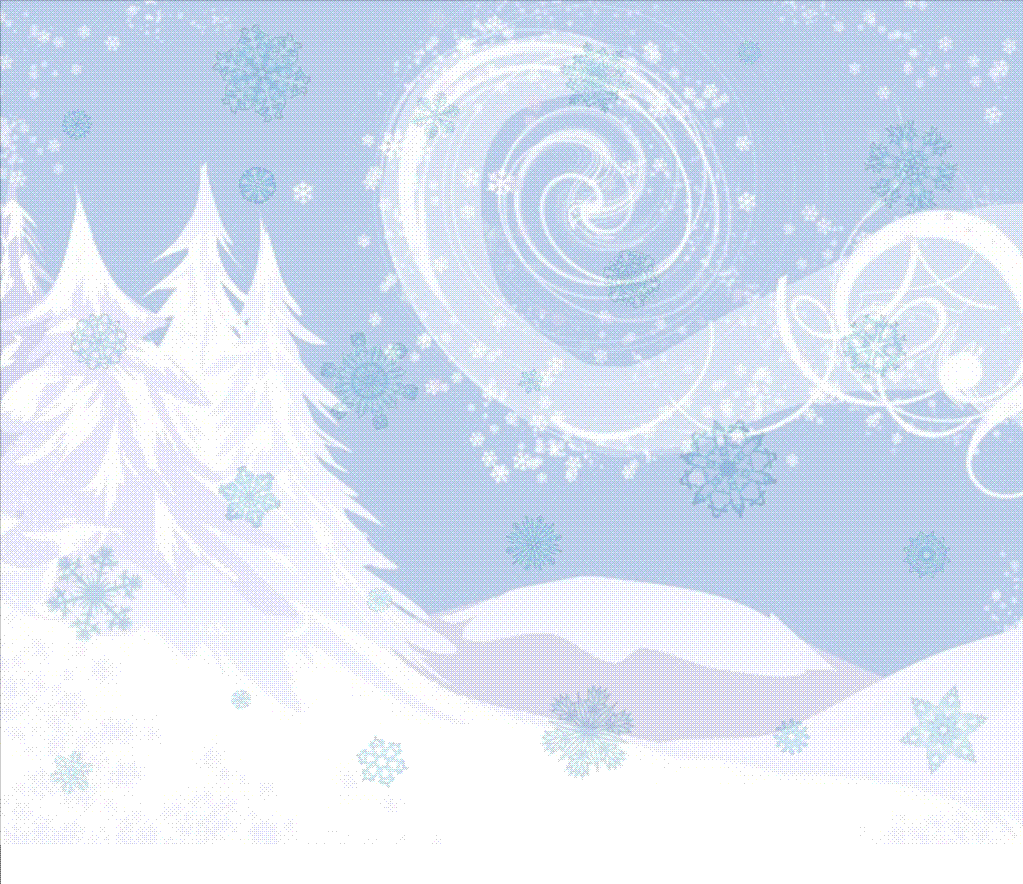 Муниципальное дошкольное образовательное учреждение
 «Детский сад  Улыбка»
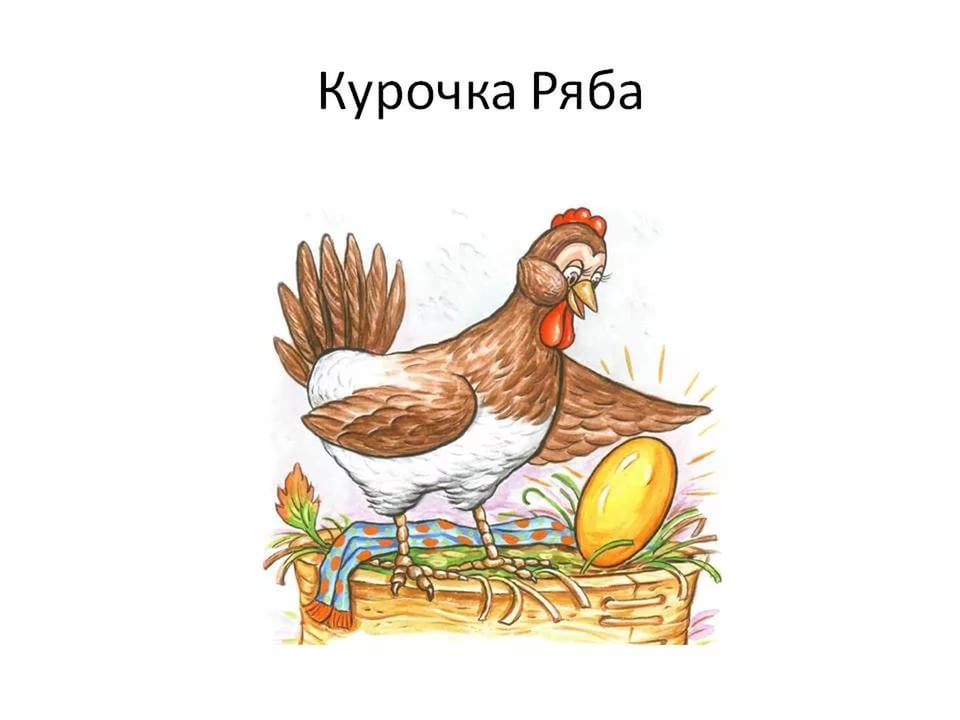 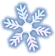 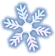 Зимний участок
«Курочка РЯБА в 
снежном  царстве»
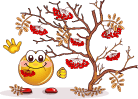 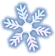 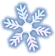 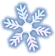 Цель: 
повышение уровня благоустройства ДОУ,  создание благоприятных условий для воспитательно – образовательной работы с детьми на прогулке в зимнее время, повышения двигательной и творческой активности воспитанников в условиях детского сада
Задачи:
Побуждение родителей и детей к творческой деятельности. Реализация творческого потенциала участников. 
 Содействие укреплению связей ДОУ и семьи: свободное общение родителей, педагогов, детей на основе совместной деятельности.
 Создание условий для проведения оздоровительных мероприятий с детьми на воздухе, условий для самостоятельной двигательной активности детей.
Улучшение эстетического облика участков детского сада, их художественное оформление.
группа «Рябинка»
Воспитатели:
Коробкина Алевтина Германовна
Максимова Алевтина Георгиевна
Младший воспитатель:
 Озорнина Татьяна Александровна
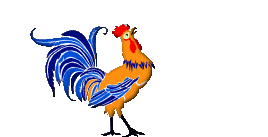 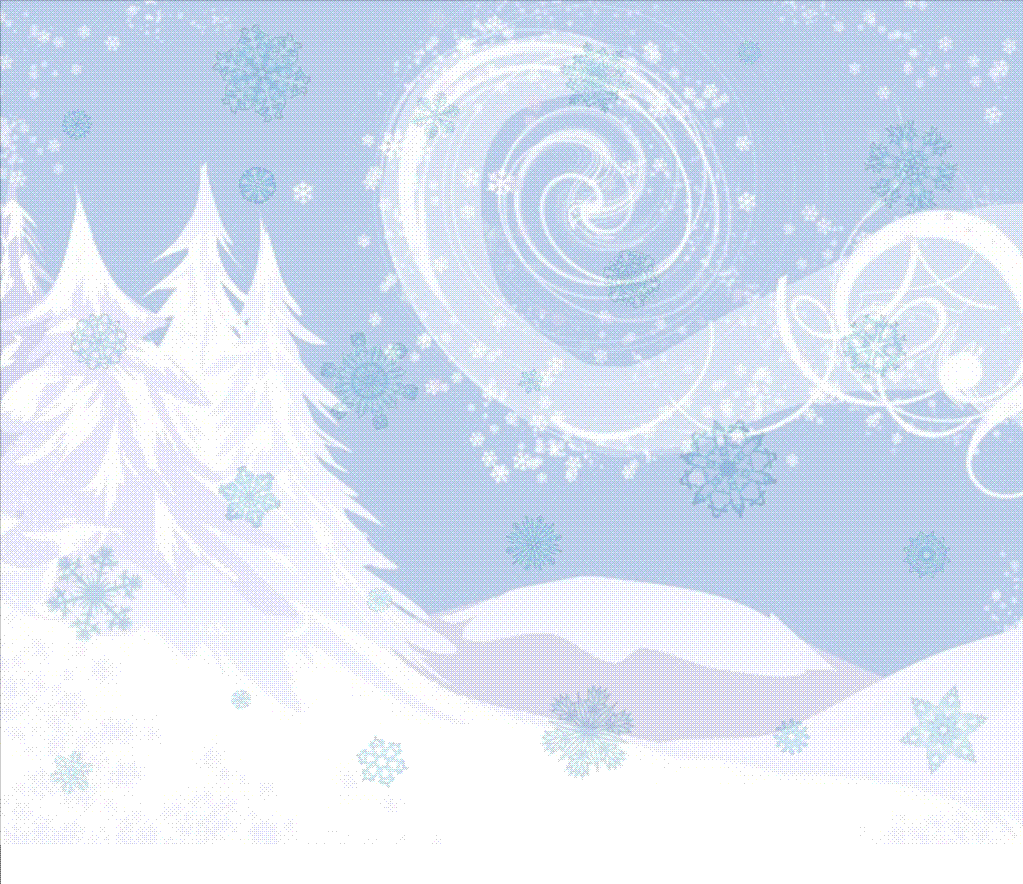 Схема зимнего участка 
группы «Рябинка»
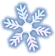 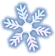 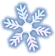 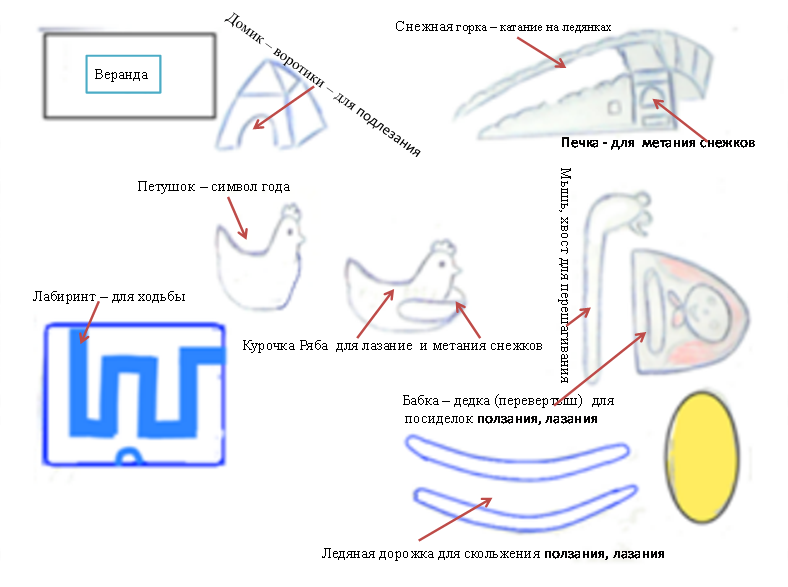 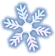 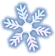 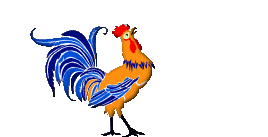 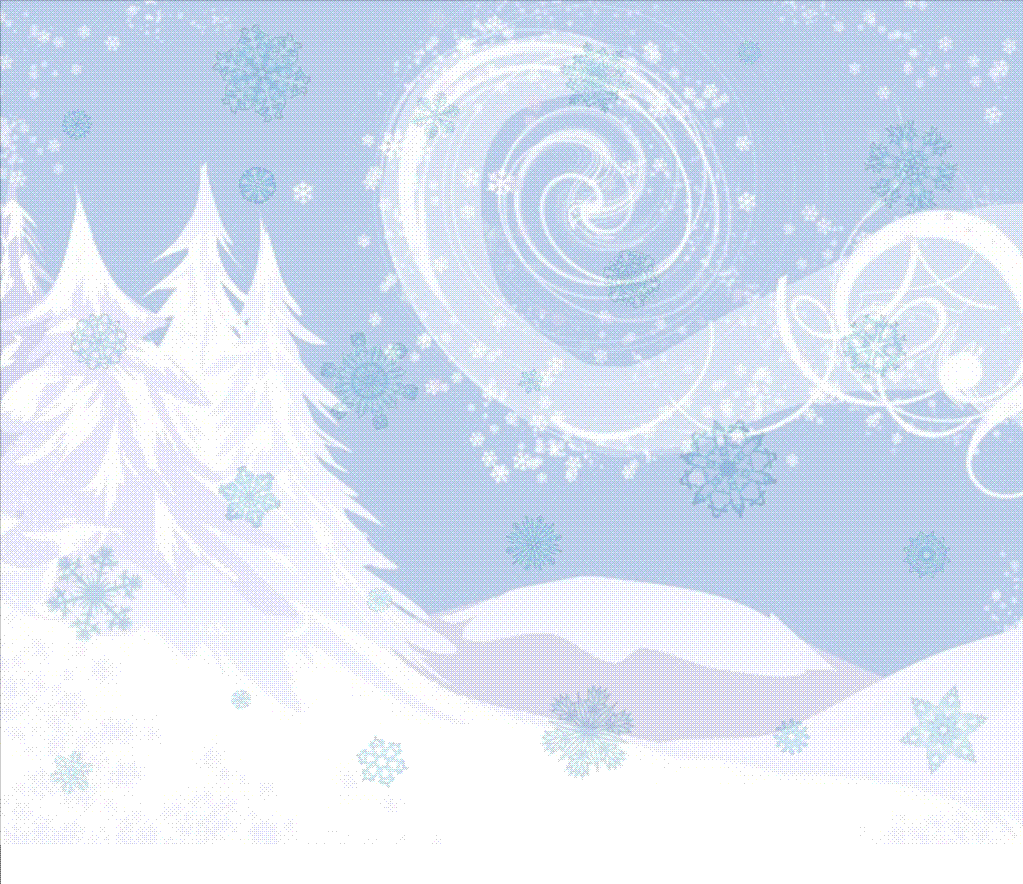 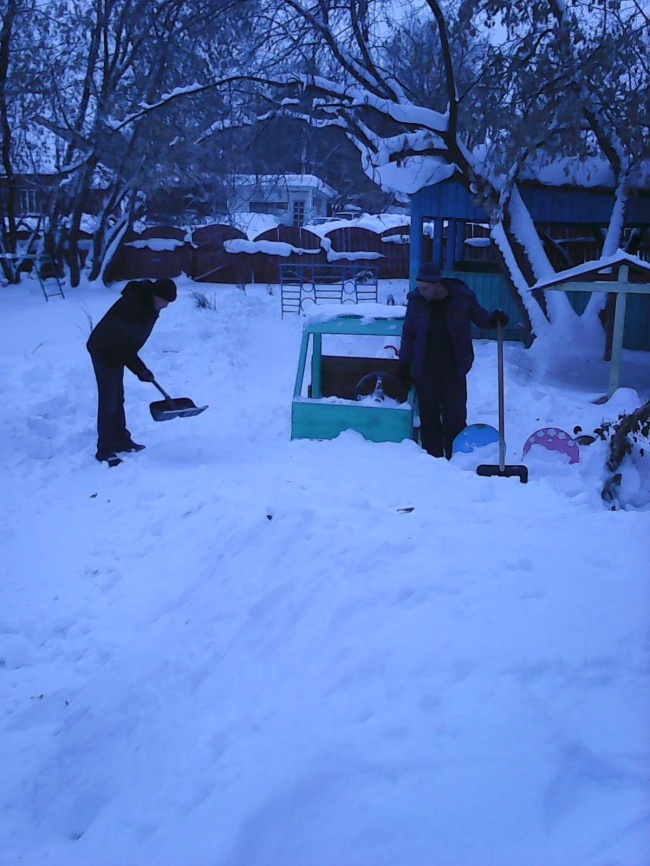 До чего же повезло –
Сколько снегу
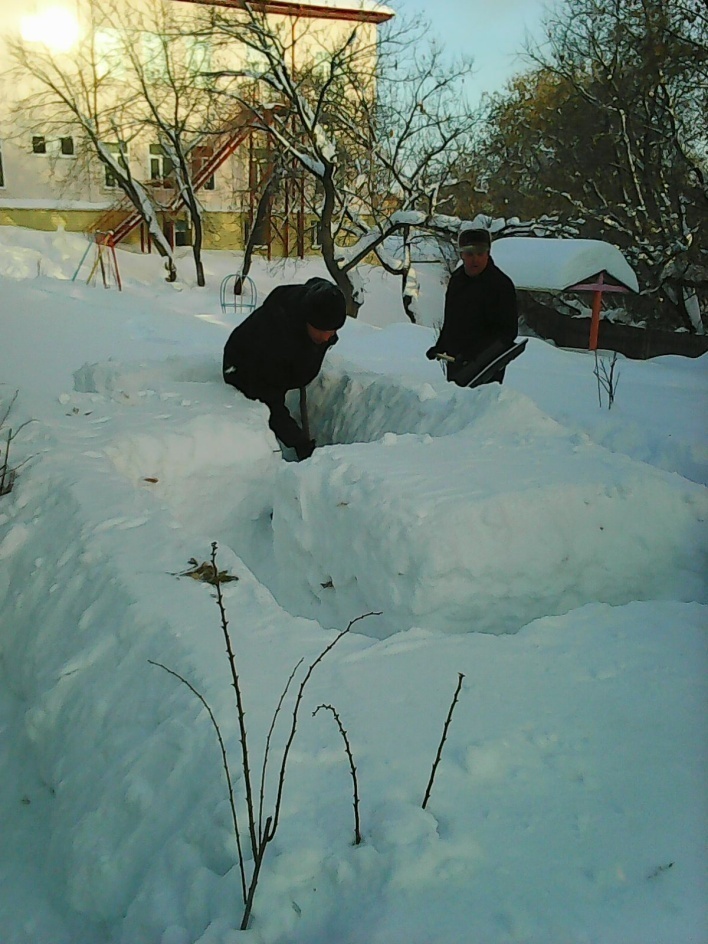 Намело!
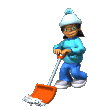 Горка  - печь
горка для катания, печь для – метания
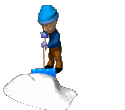 Крепость - лабиринт
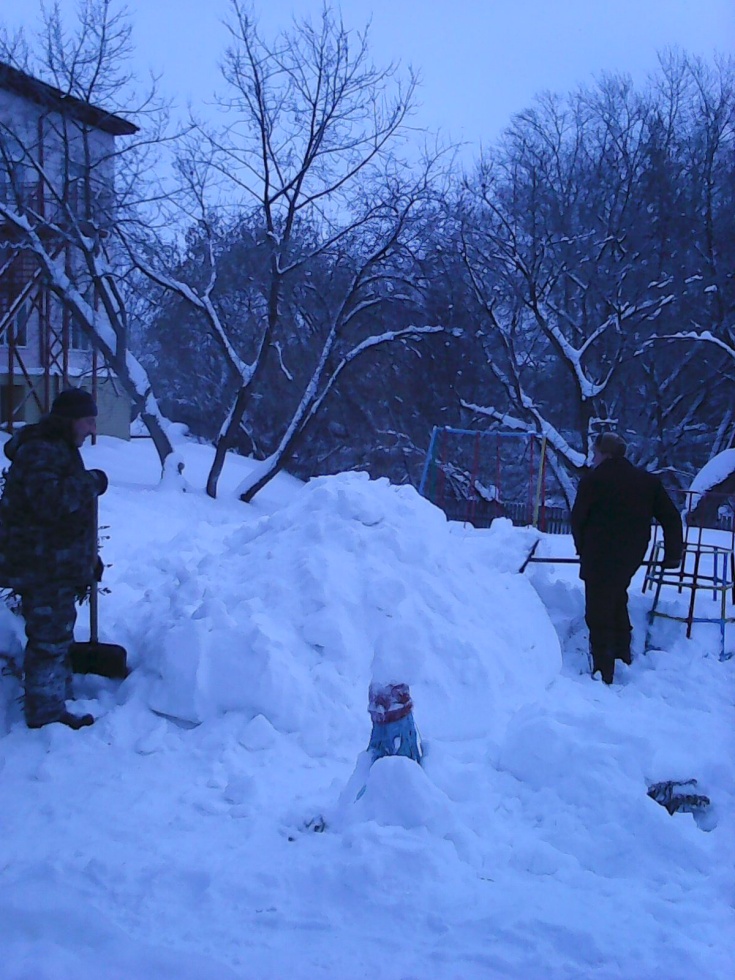 Этот  снежный ком превратится 
в бабу с дедом
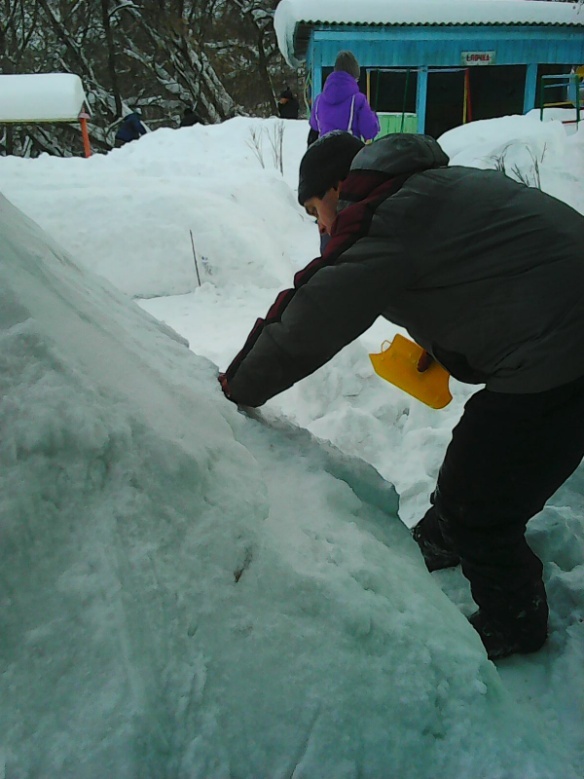 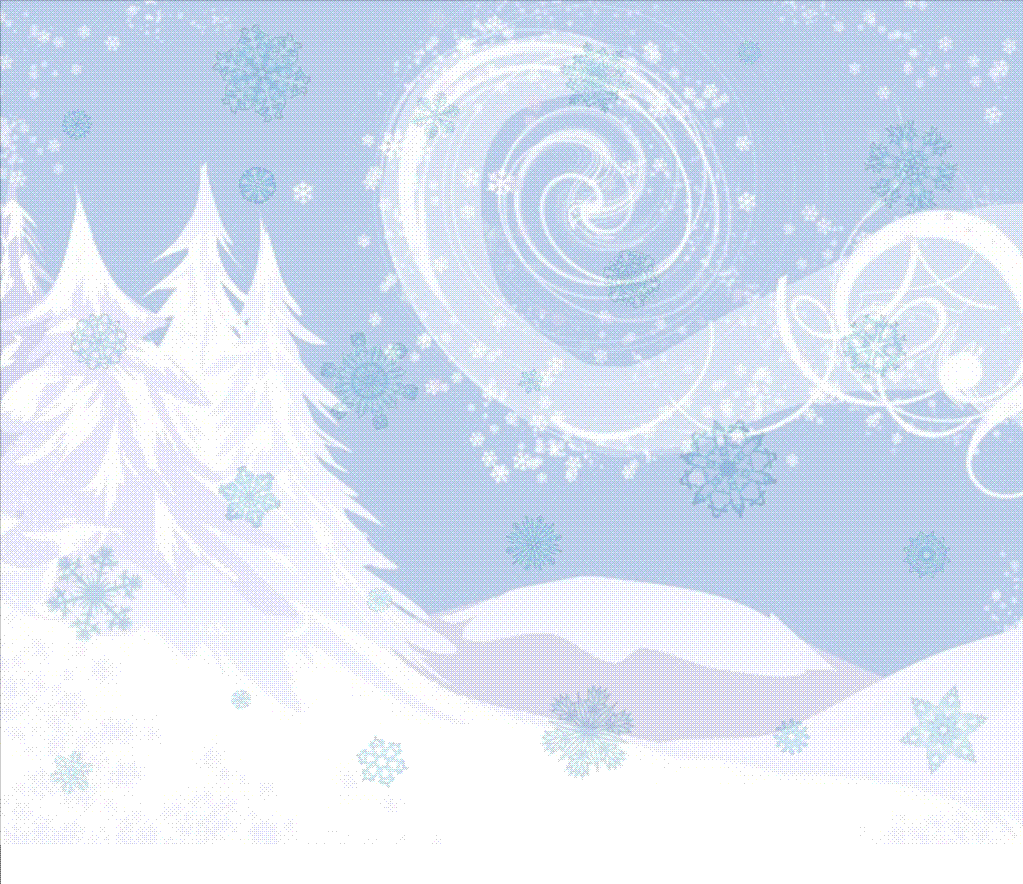 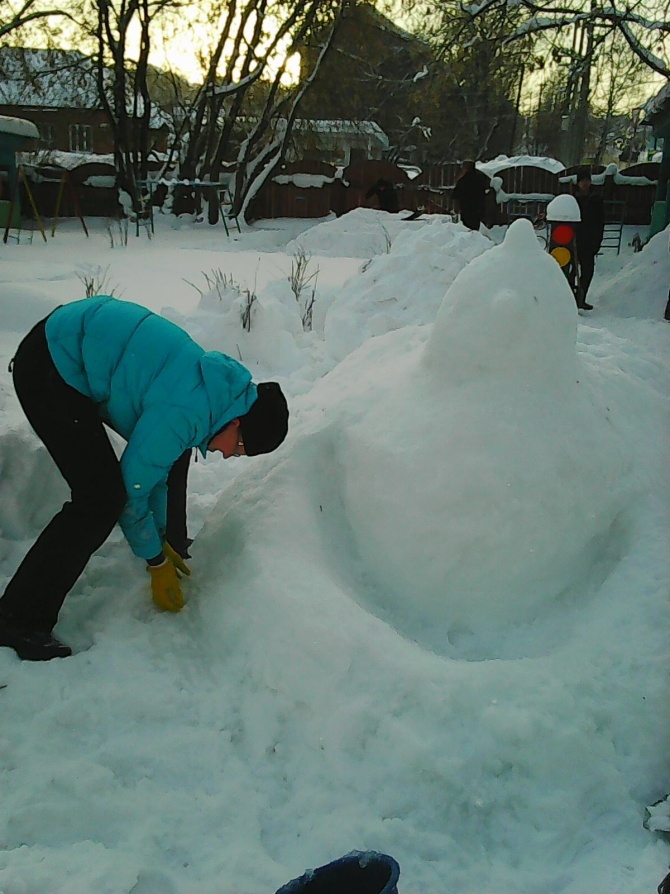 Курочка Ряба для лазания и
метания
Дружно мы взялись за дело,
и работа закипела
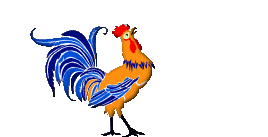 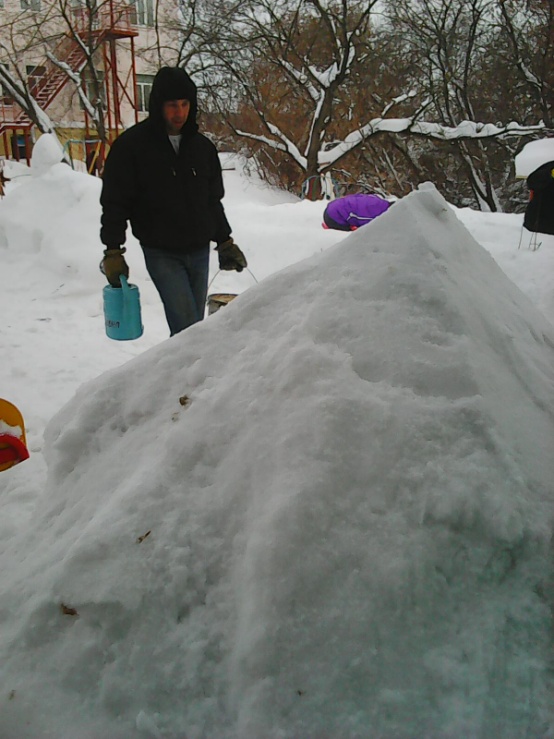 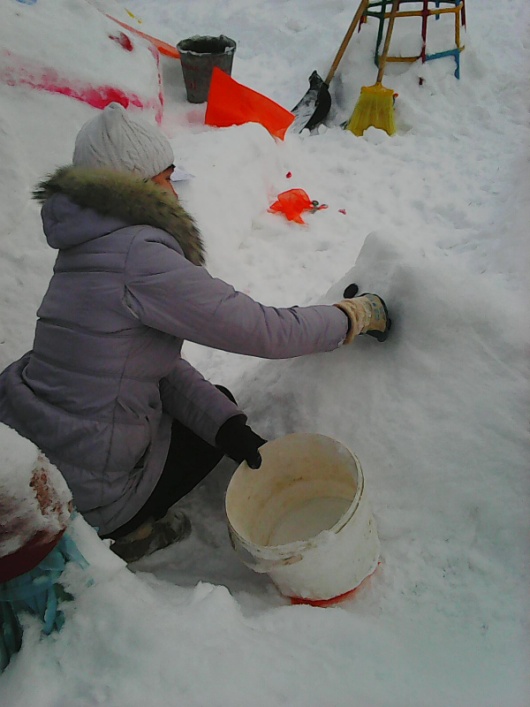 Символ года - ПЕТУШОК
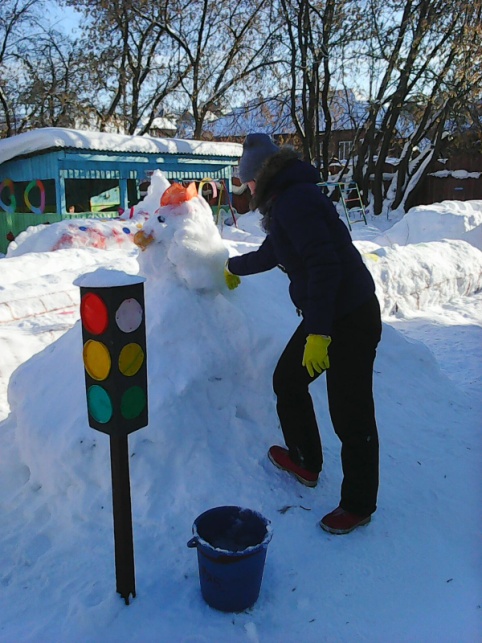 Мышь с длинным хвостом
 для перешагивания
Домик – воротики 
для подлезания
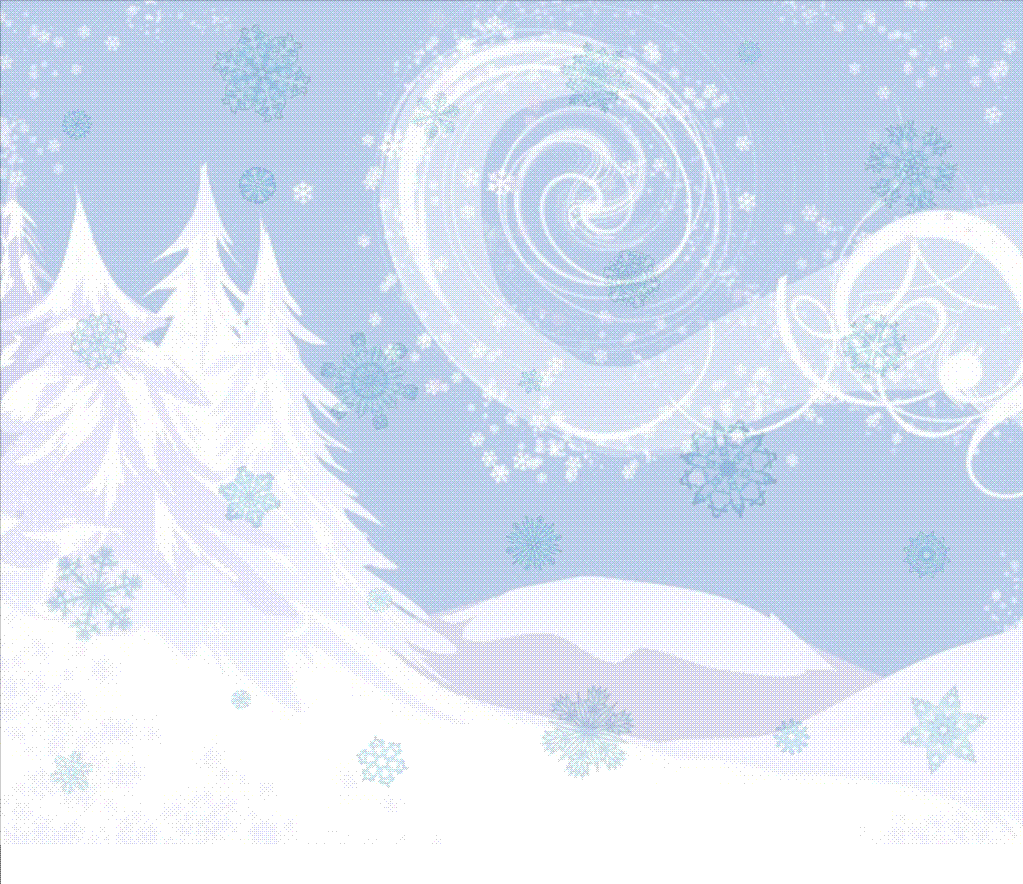 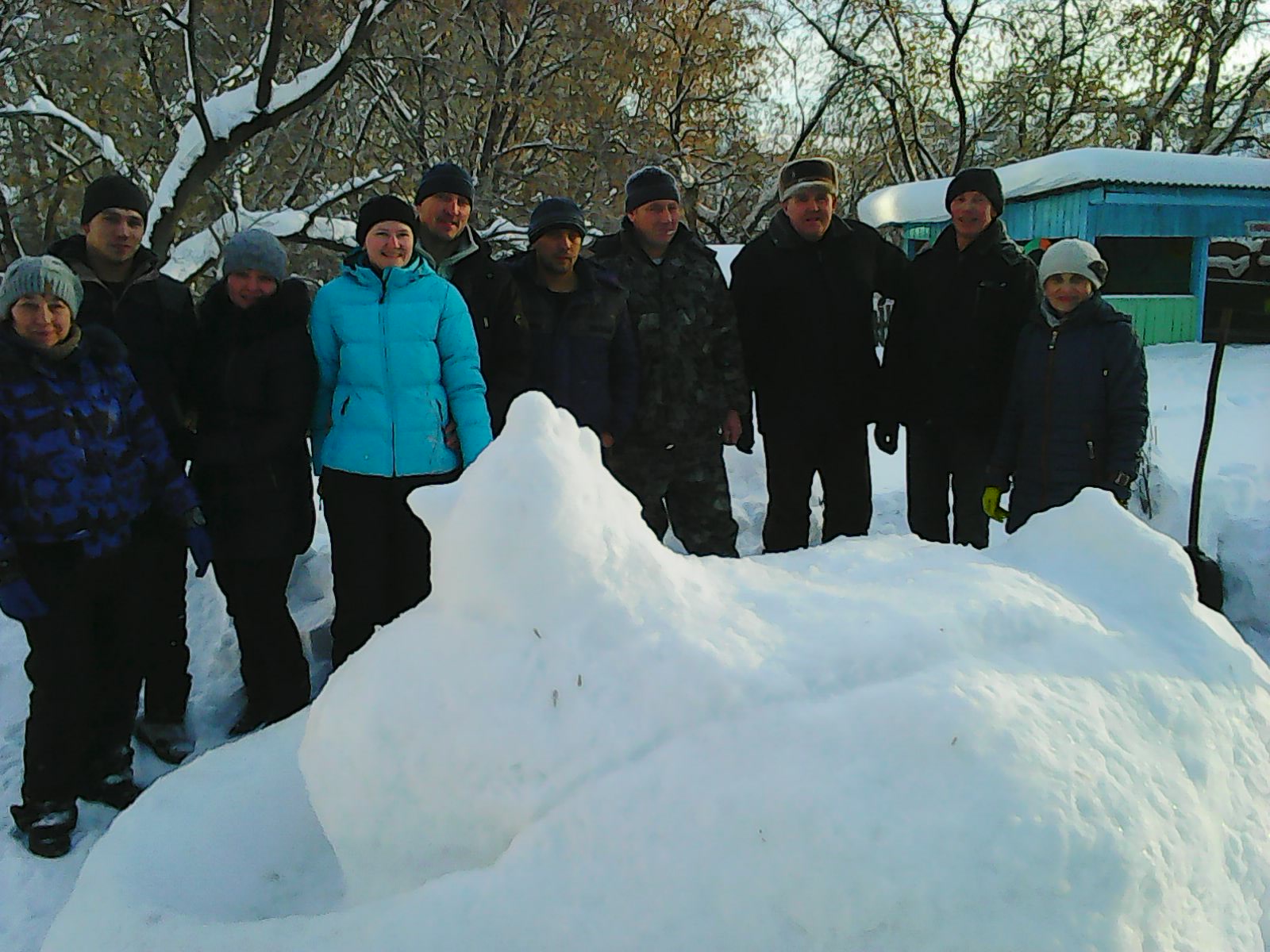 Мы творили, мастерили,
снежную сказку лепили,
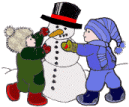 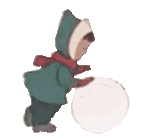 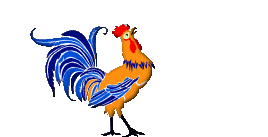 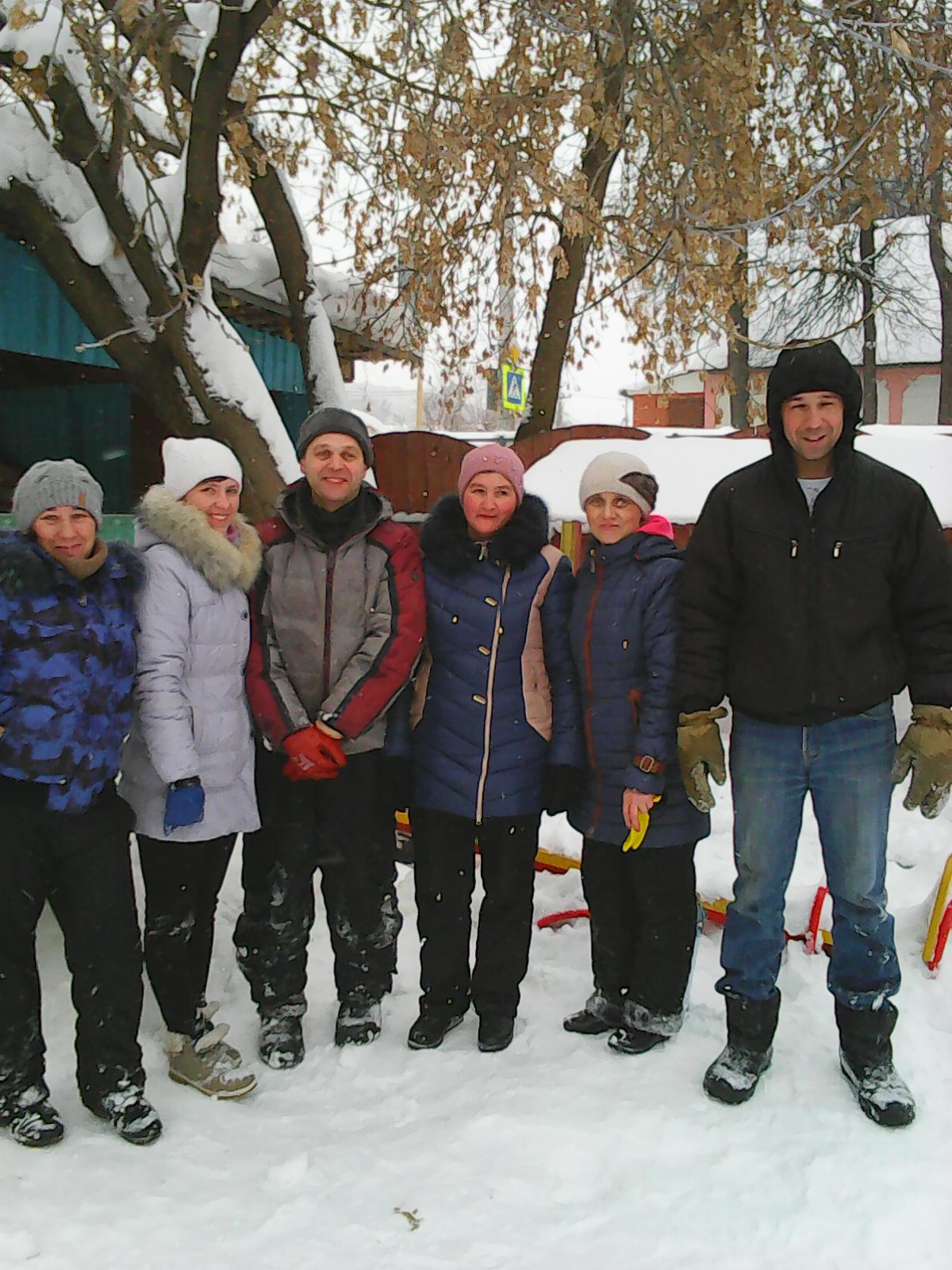 Насртдинова Алёна Радиславовна с родственником Сашей
 семья Ярушиных: Татьяна Сергеевна  и  Алексей Григорьевич
        Никифоров Сергей Валерьевич
            Копорушкин Алексей Ильич
               Третьяков Евгений Михайлович
                   Никитин Николай Алексеевич
                      Токарева Марина Николаевна с бабушкой Олей
                         Сюзёв Роман Васильевич
                            Мазеин Максим Владимирович
                                Юдина Галина Сергеевна
                                   Савватева Алёна Алексеевна
                                       Шарова Татьяна Владимировна
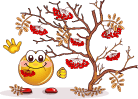 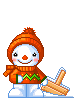 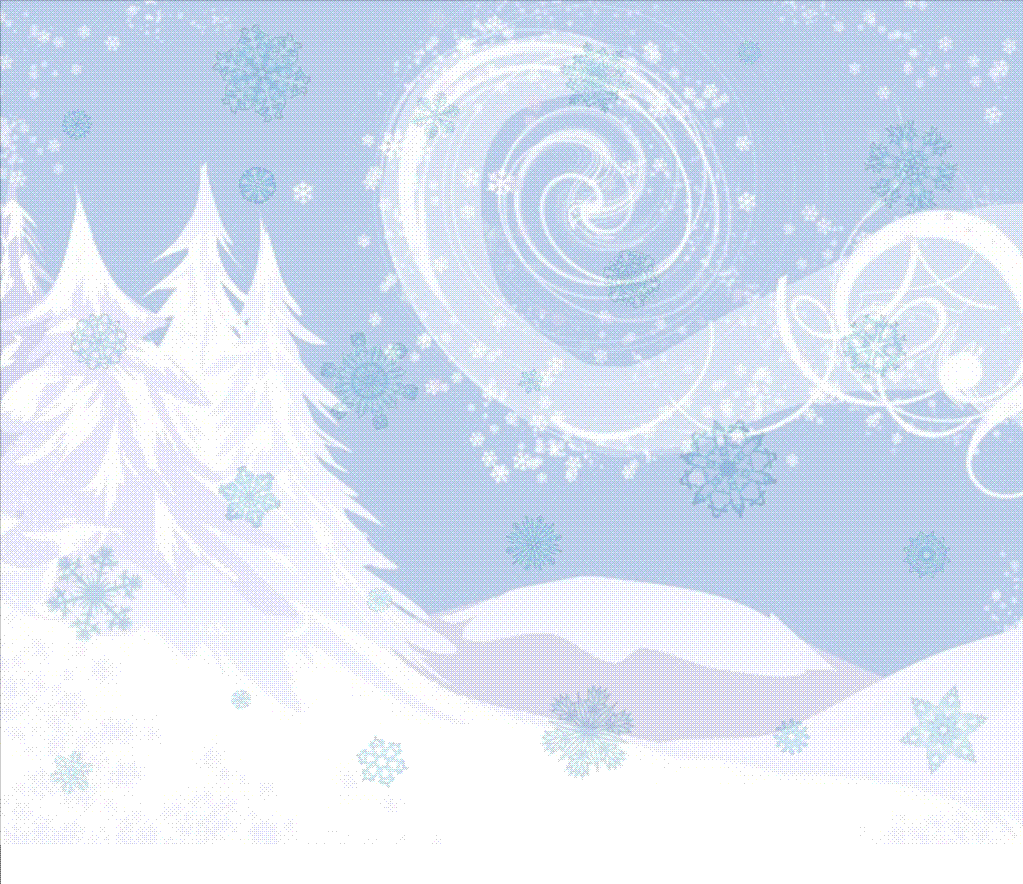 А в саду у нас гора,Все катаются с утра.Крикнул Ваня: «Берегись!» —Покатился с горки вниз.
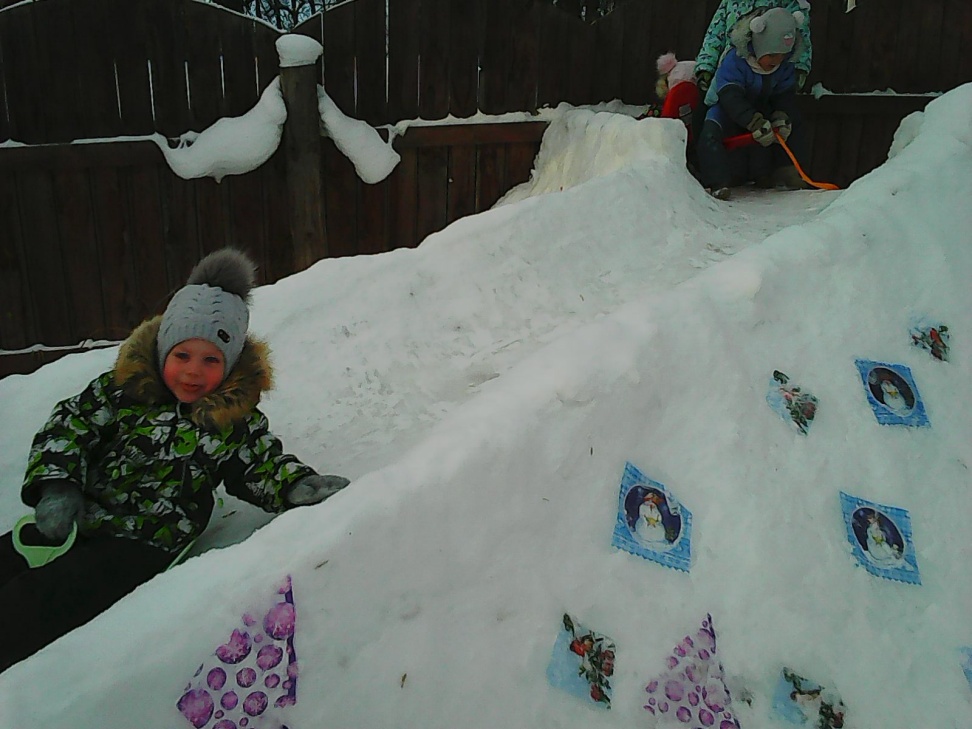 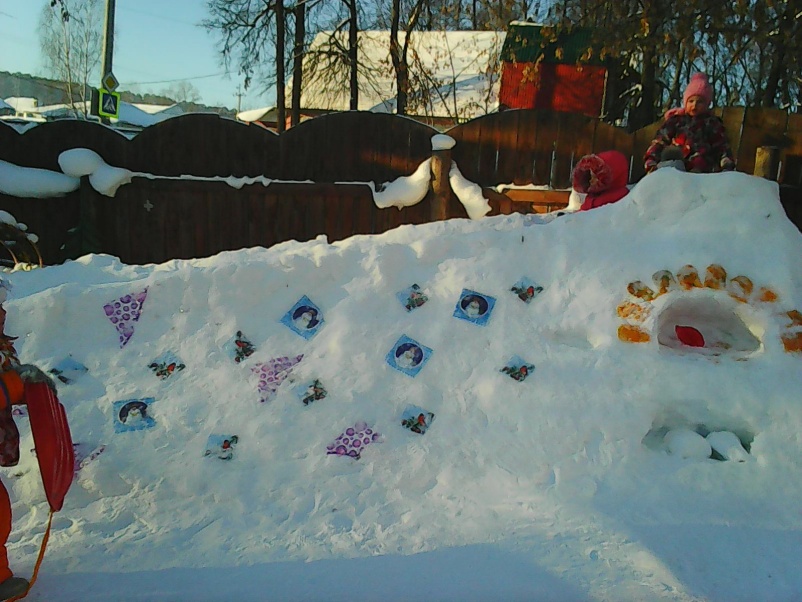 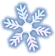 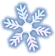 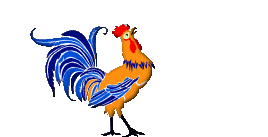 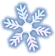 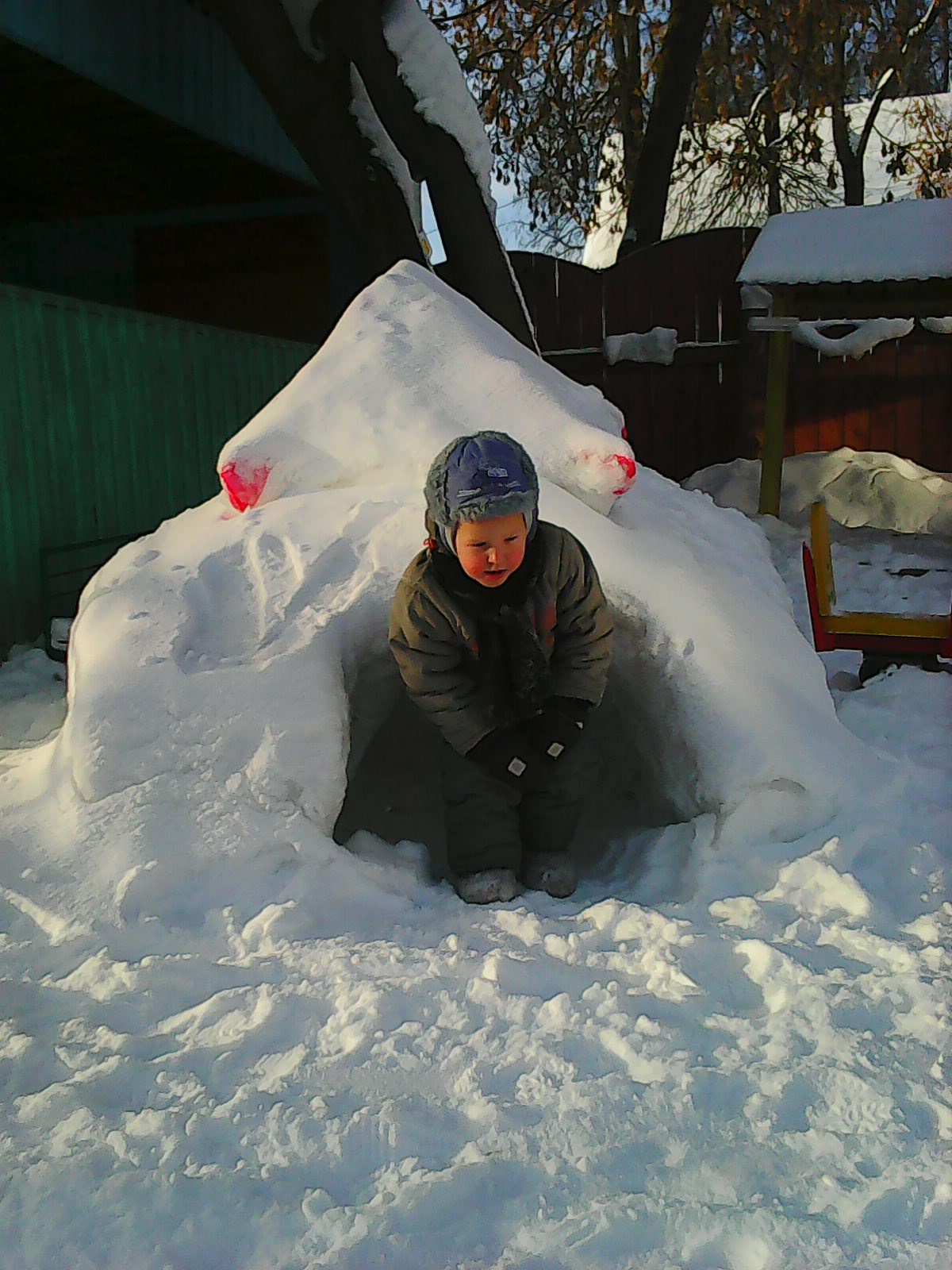 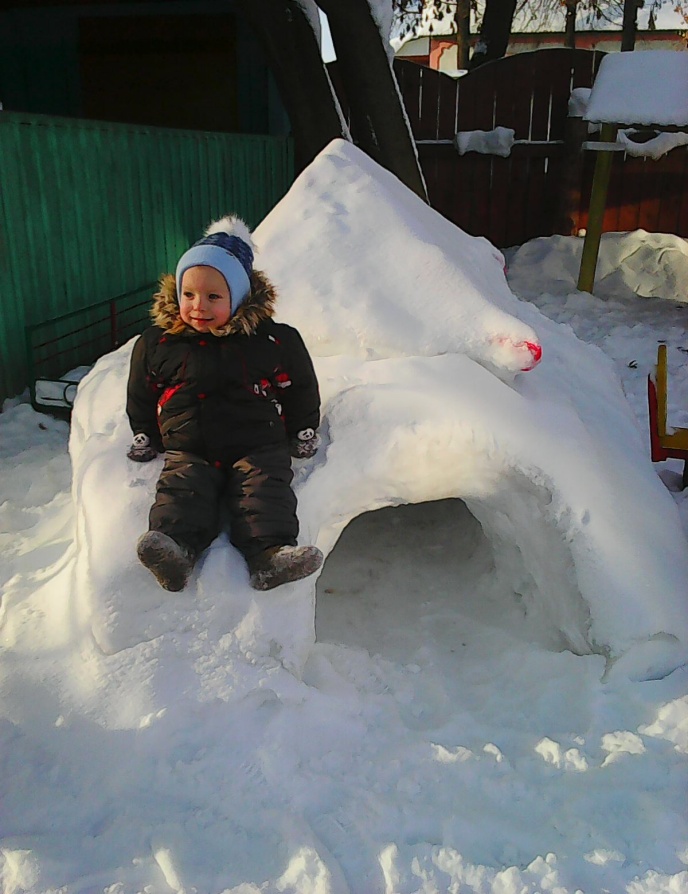 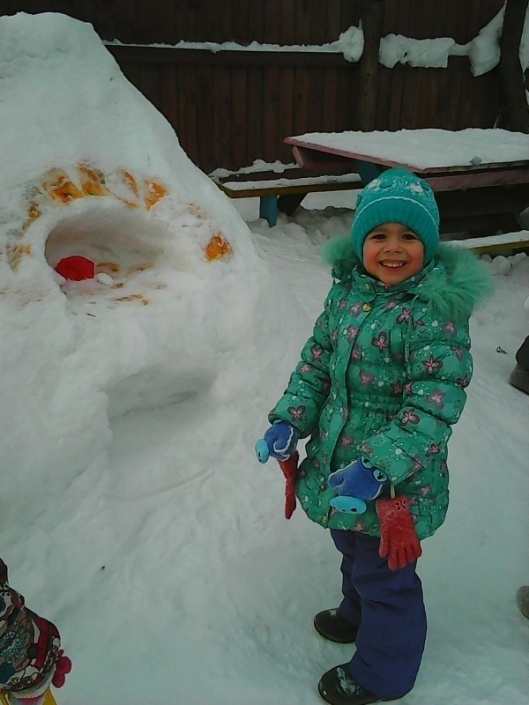 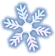 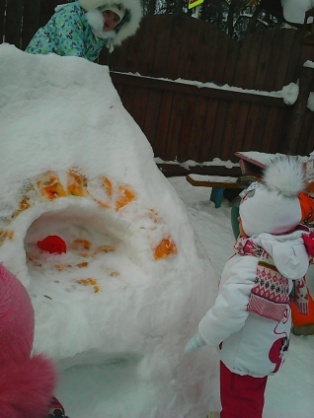 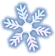 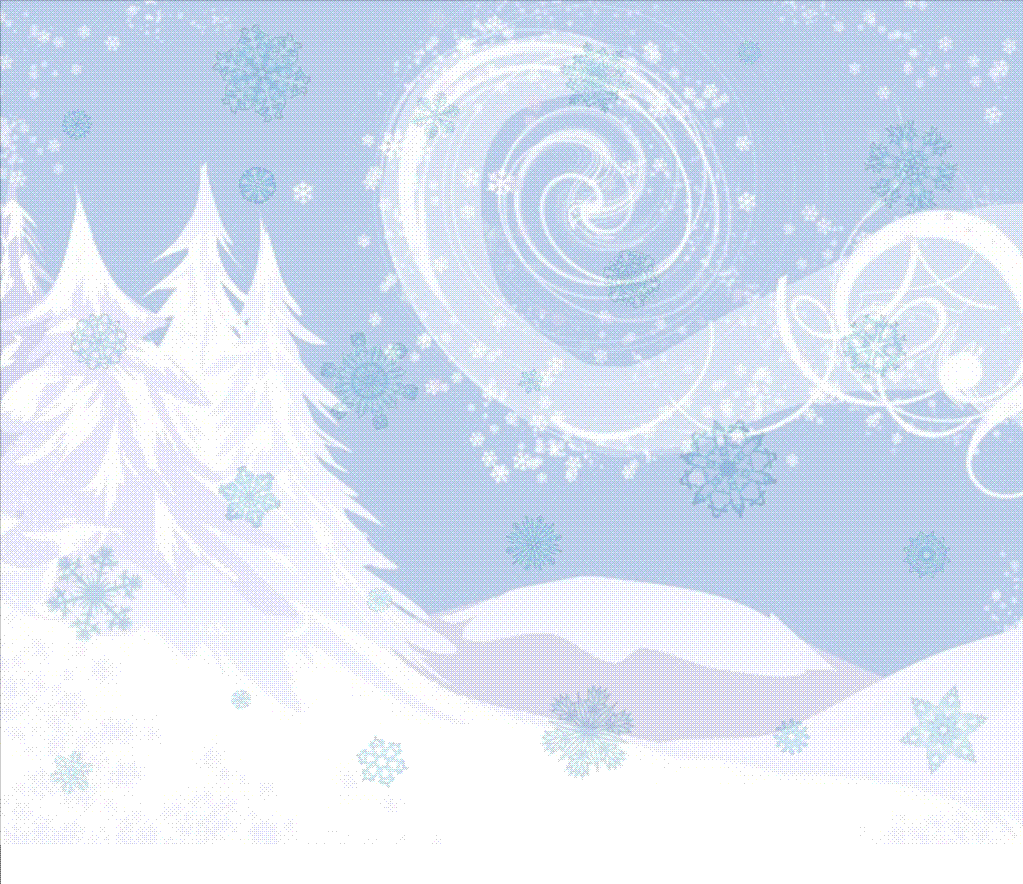 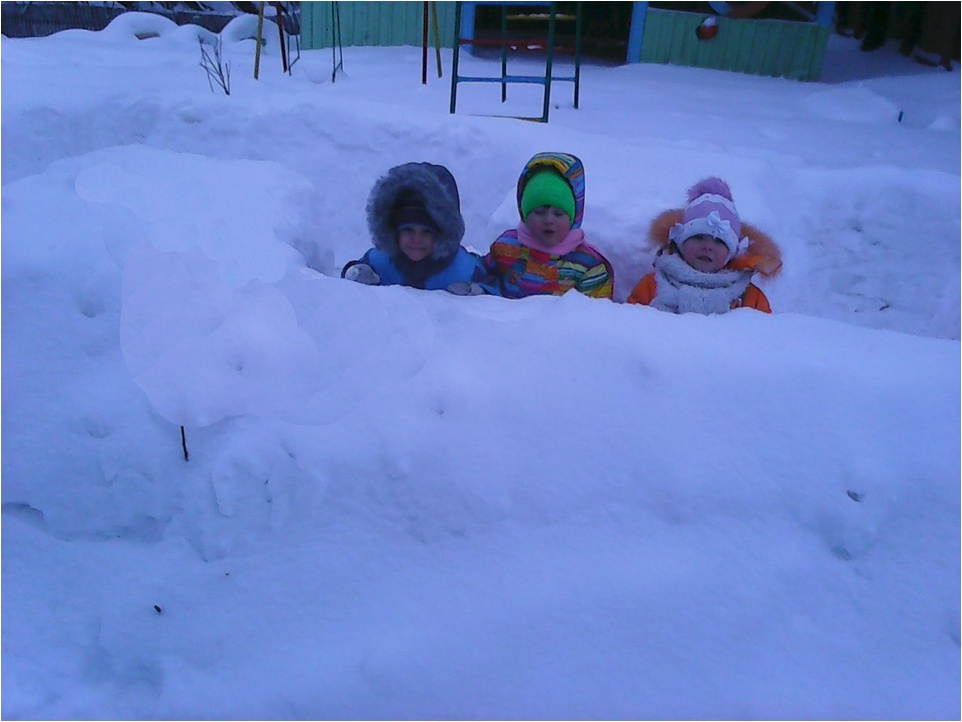 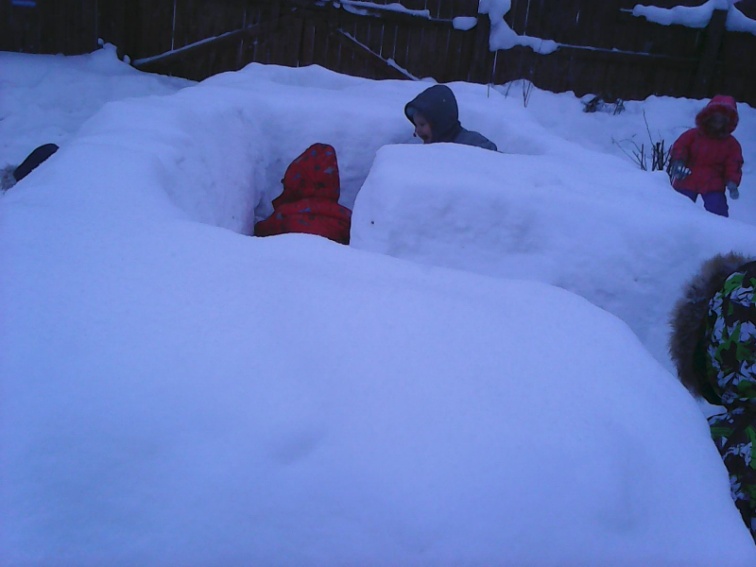 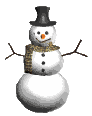 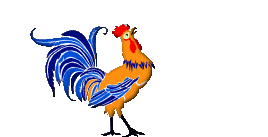 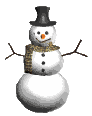 По лабиринту мы пройдем – сказочную строну найдем
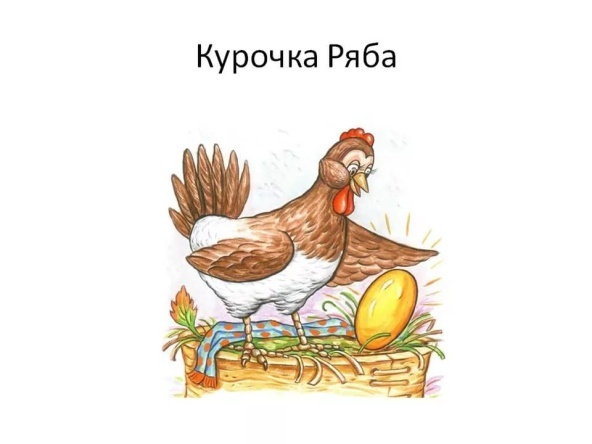 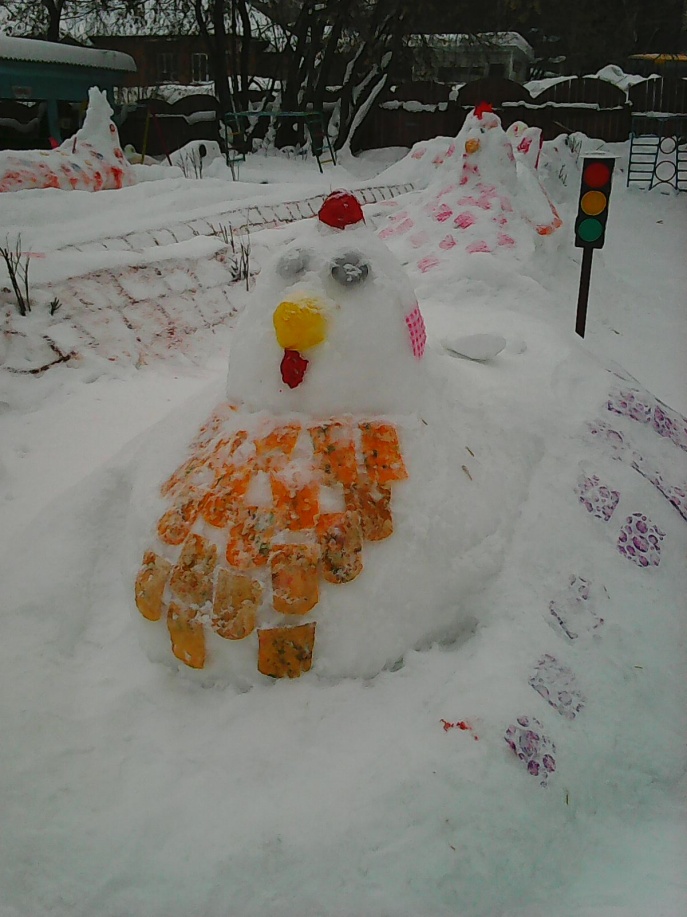 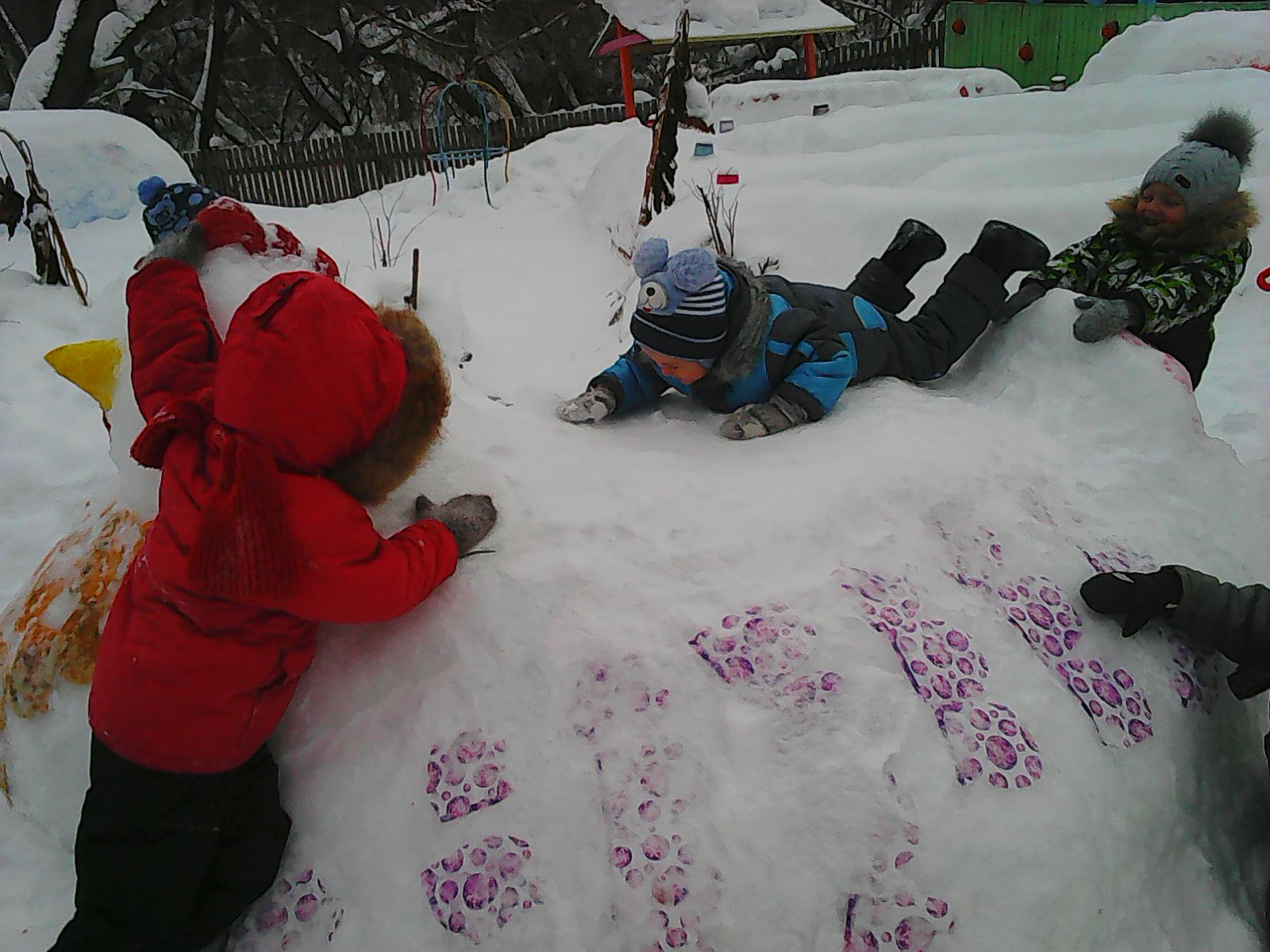 «Курочка РЯБА»
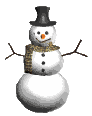 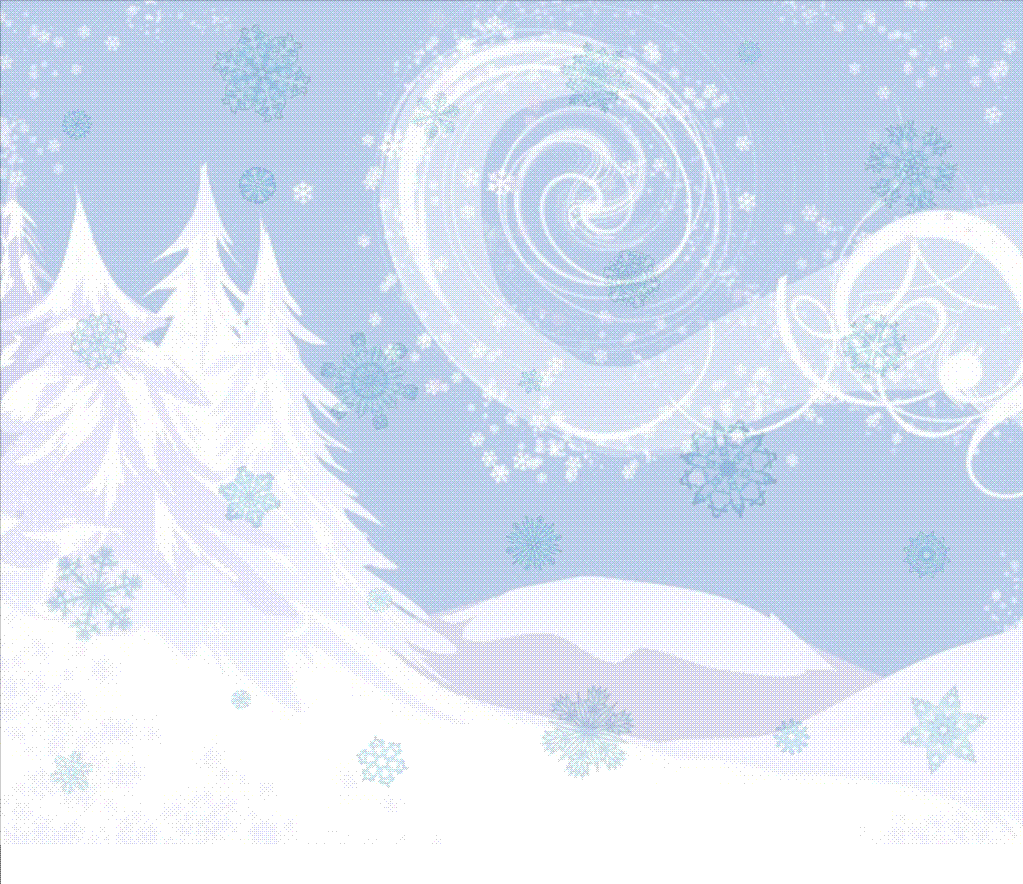 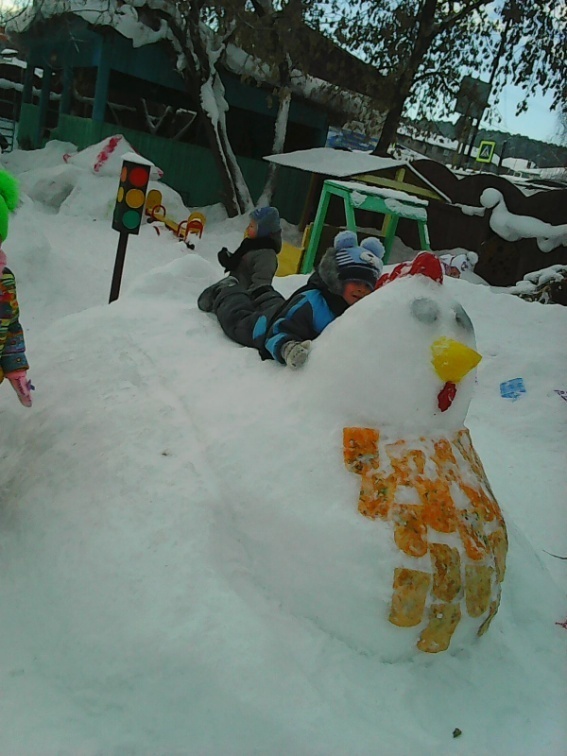 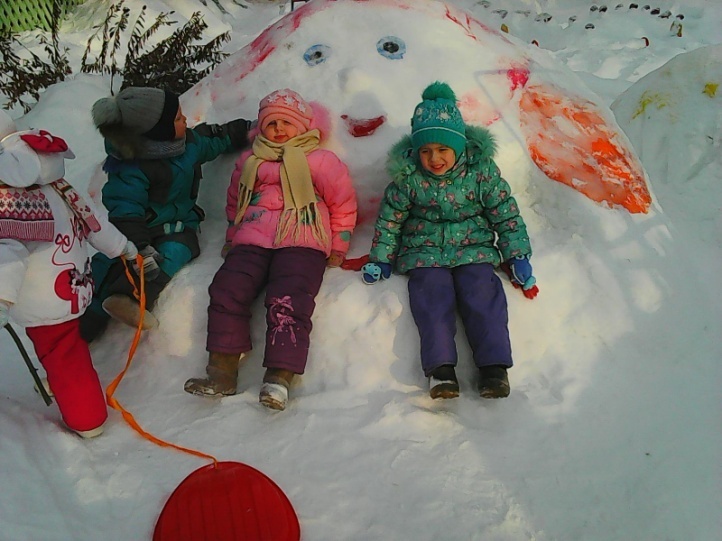 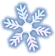 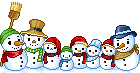 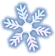 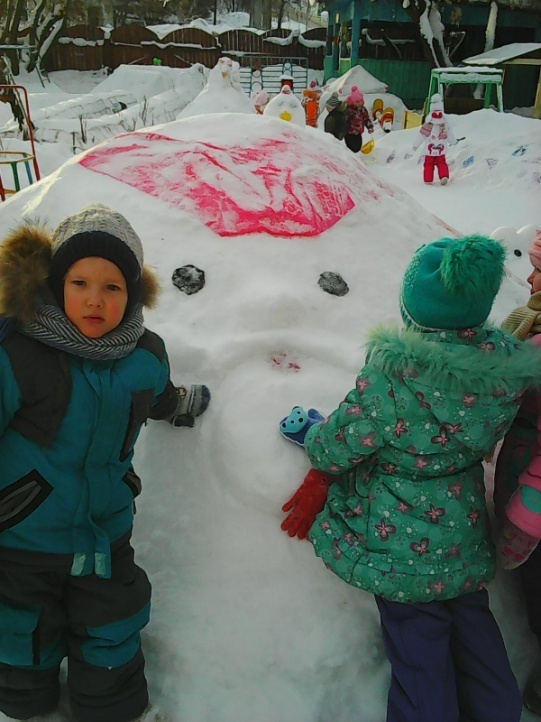 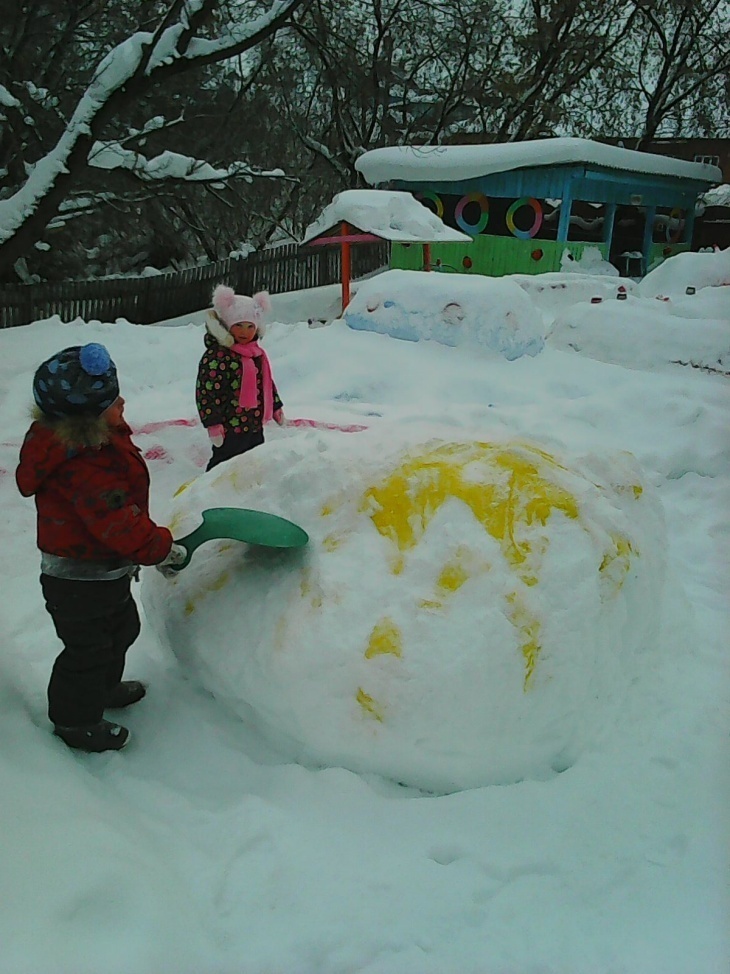 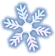 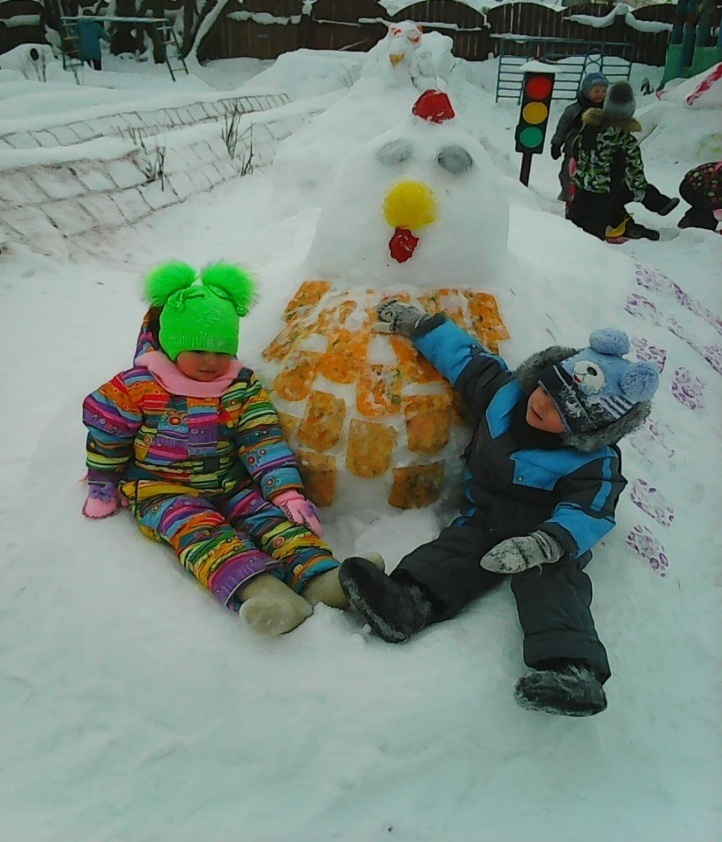 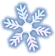 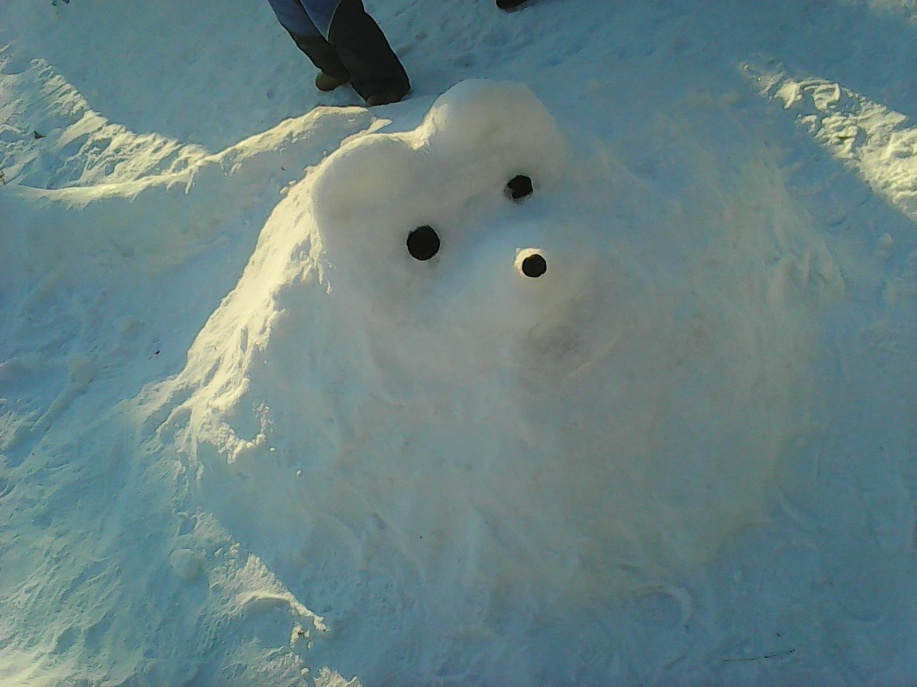 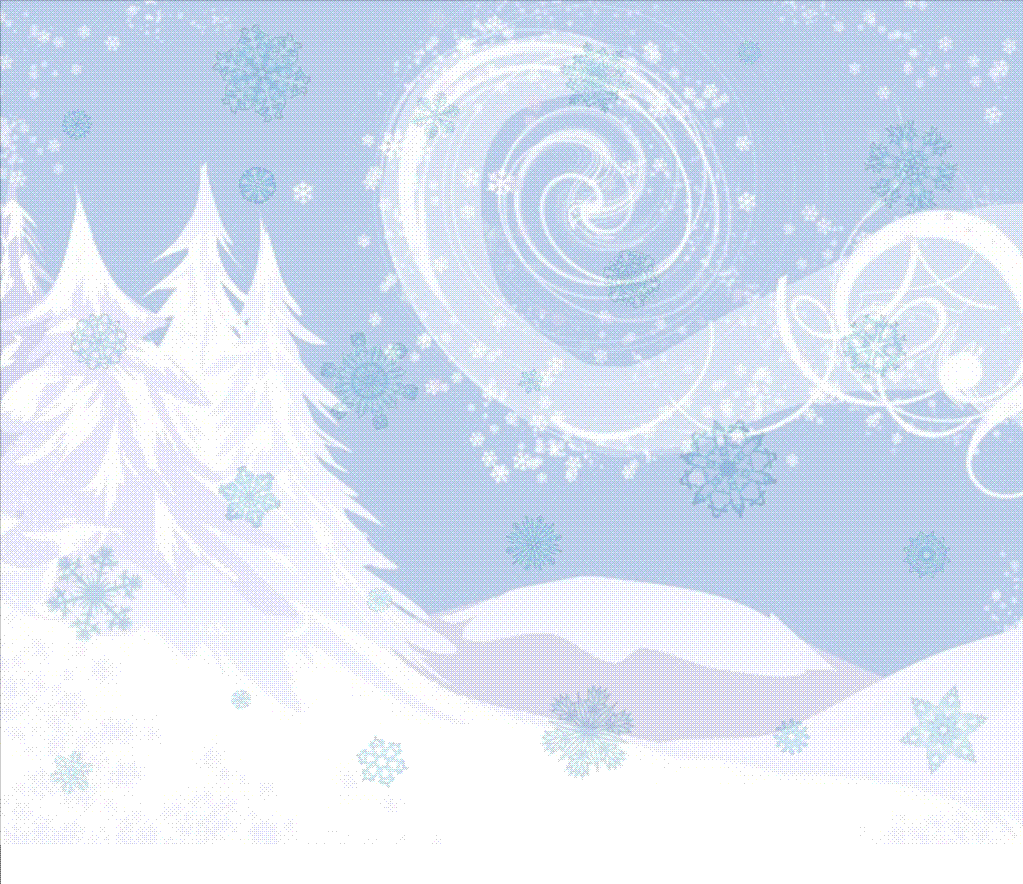 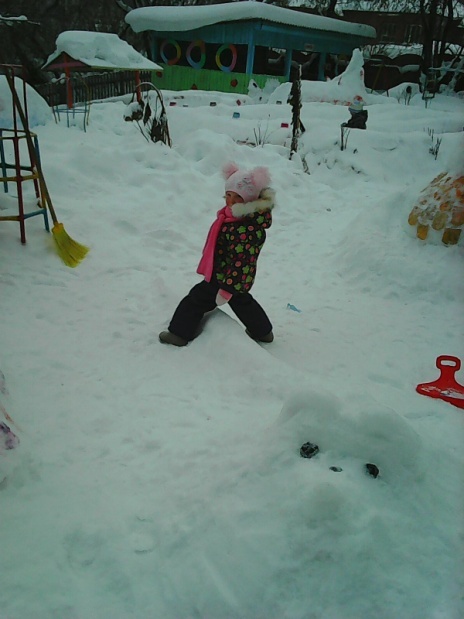 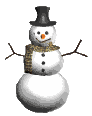 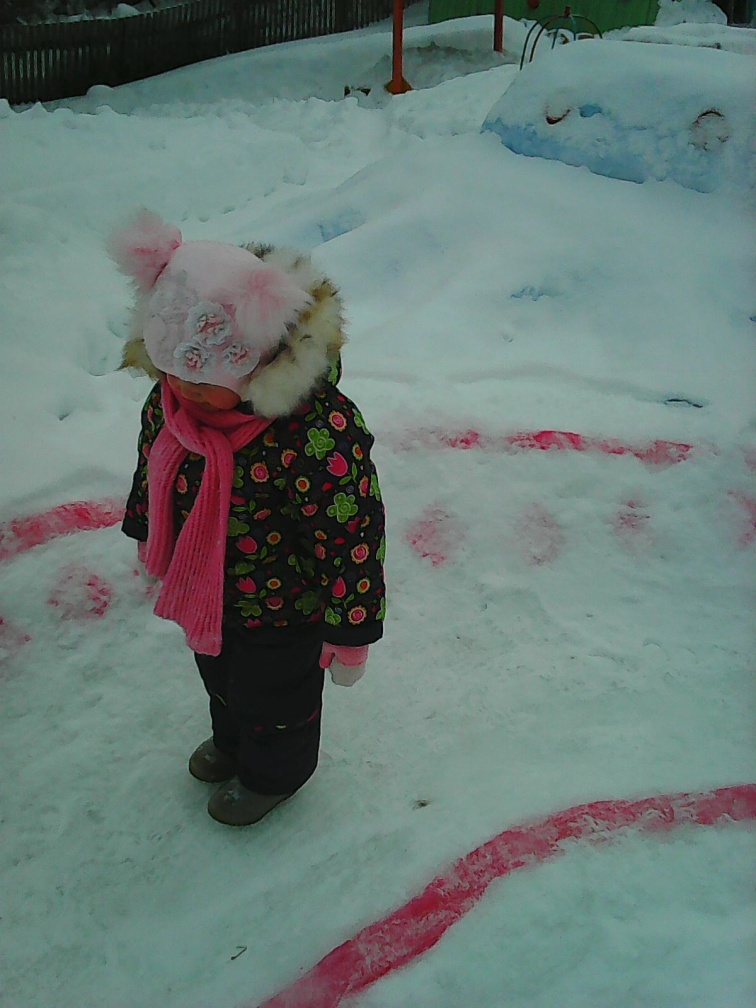 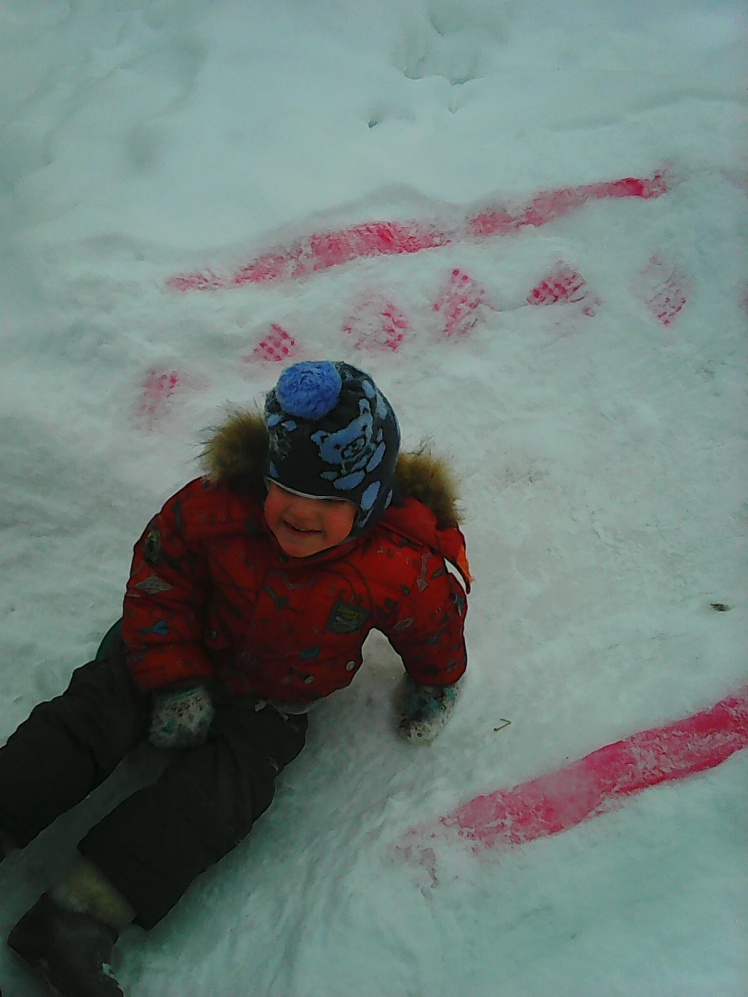 Ледяная дорожка для скольжения ползания, лазания
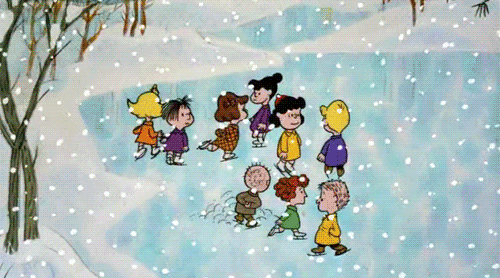 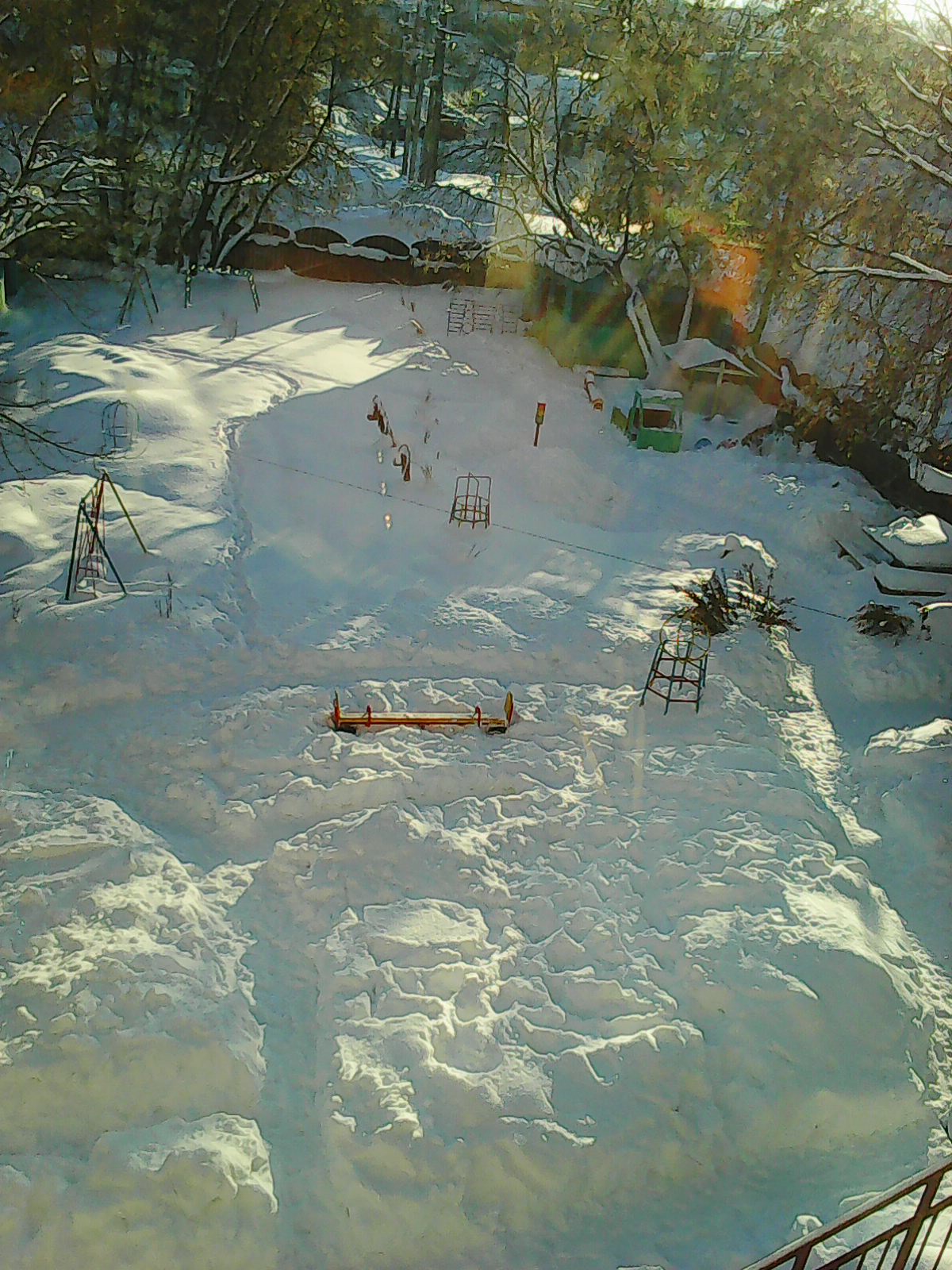 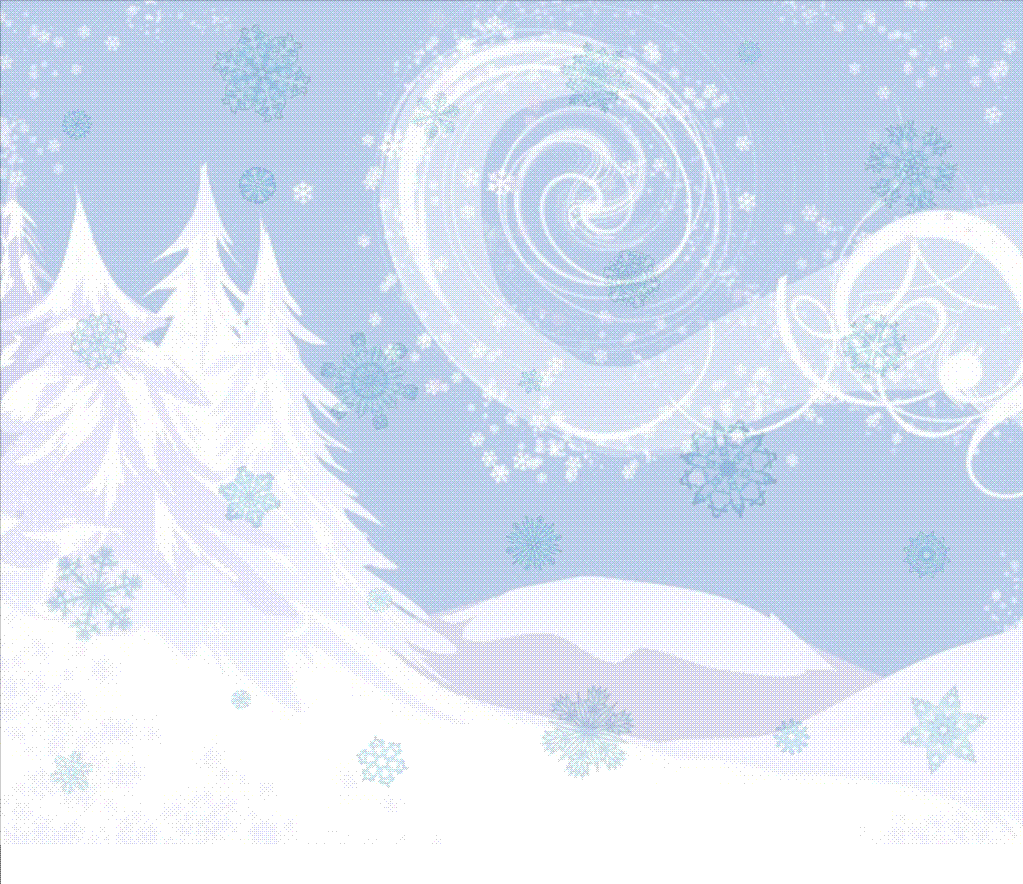 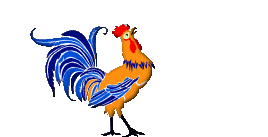 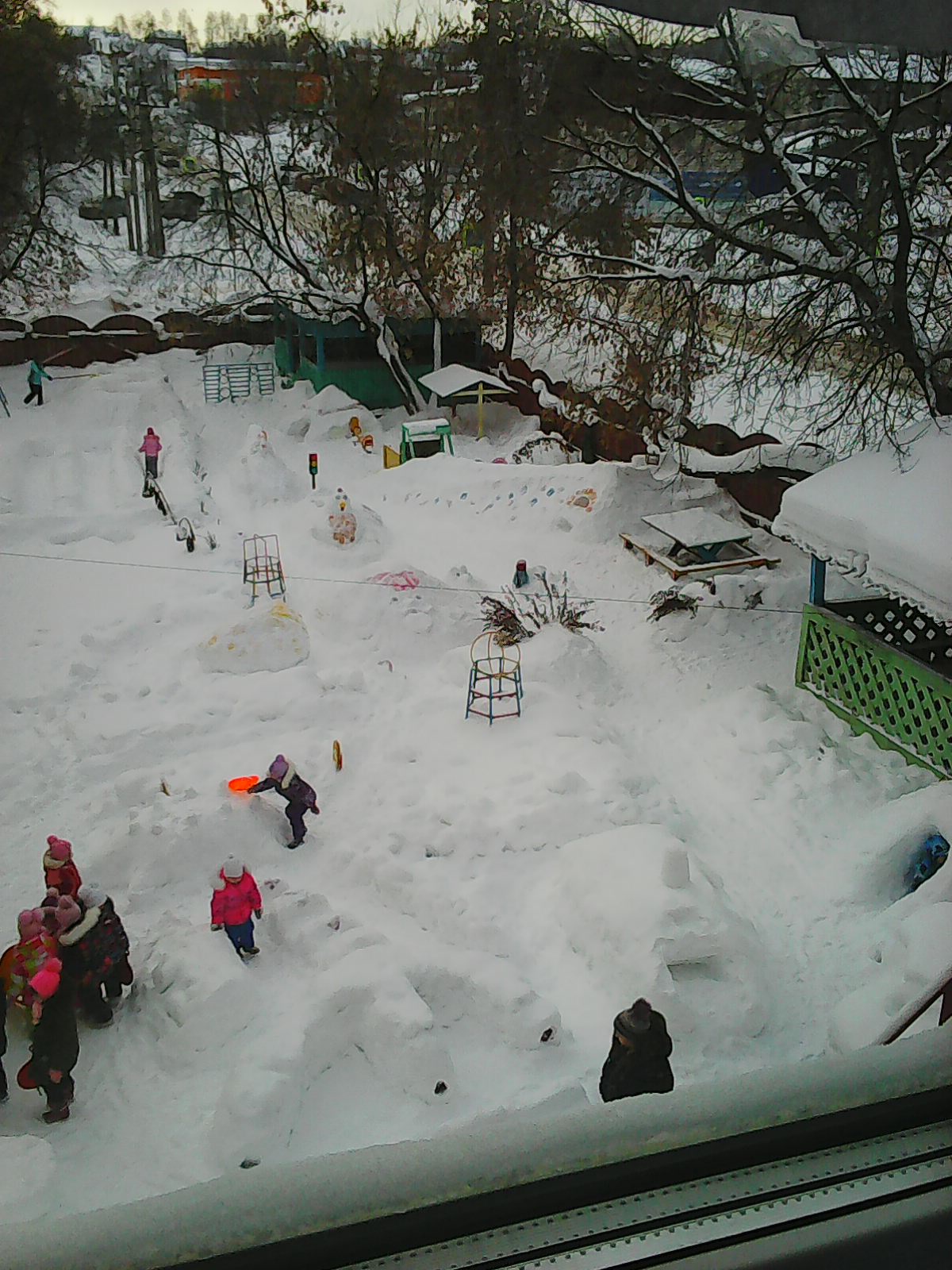